Culinary/Hospitality Mini-job Fair
The Career Services Office is hosting a virtual mini-fair for Culinary/Hospitality Students
Thursday October 7th 
from 12:30 pm- 2:00 pm
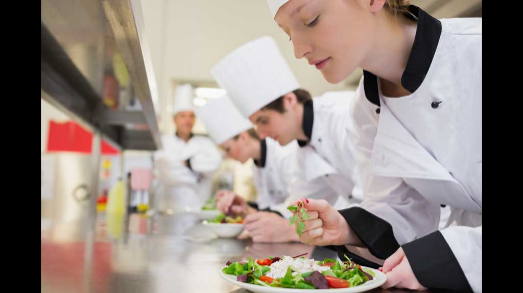 Join Zoom Meeting:
 https://zoom.us/j/93197724608
Come meet 12-15 employers looking to hire you!
Click on https://careers.hfcc.edu/ and look at the Announcements tab to get more details including: 
Set times  
List of employers attending 
Virtual recruiting resources and more!
Keep checking back on the Announcements page for more details!